Тақырыбы:
“Квадрат теңсіздік.
 Квадрат теңсіздікті квадраттық функцияның 
графигі арқылы шешу.”
Мақсаты:
8.2.2.8
квадрат теңсіздіктерді шешу;
Күтілетін нәтиже:
Квадрат теңсіздікті квадраттық  функцияның графигі арқылы шешіп үйренеді.
Сабақтың міндеттері:
квадраттық функцияның графигін  салуды,графиктердің орналасуын, квадраттық функцияның қасиеттерін қайталау; 
квадраттық функцияның графигін  схемалық түрде сала білуін дамытуды жалғастыру;
квадраттық теңсіздіктерді шеше білу алгоритмін қалыптастыру; 
квадраттық теңсіздіктерді графиктік тәсілмен шешуге дағдыландыру;
материалды игеру деңгейін алғашқы тексеру; 
оқушылардың шығармашылық ойлау қабілетін дамытуға,талдауға,жүйелеуге,өз ойын сауатты жеткізуге ықпал ету;
Анықтама: ах²+bх+с>0 , ах²+bх+с<0, ах²+bх+с≥0 ,  ах²+bх+с≥0  түріндегі теңсіздіктер  квадрат теңсіздіктер деп  аталады.Мұндағы  а≠0.
Бір айнымалысы бар екінші дәрежелі теңсіздікті шешу алгоритмі
1.  Теңсіздікті    ax2+bx+c>0 (ax2+bx+c<0)  түріне келтіру
2. y=ax2+bx+c функциясын қарастырамыз
3. Парабола тармақтарының бағытын анықтау
4. Параболаның  ох осін қиятын нүктелерін анықтау (ax2+bx+c=0 теңдеуін шешіп; х1  және  х2 табамыз
5.  y=ax2+bx+c  схемалық  графигін саламыз 
6. y>0 (y<0) болатындай параболаның бөлігін көрсетеміз
7. Абсцисса осінен y>0 (y<0)  болатындай х-тің мәнін көрсетеміз
8. Аралықпен жауабын жазу
Теңсіздіктің шешімдер жиыны.
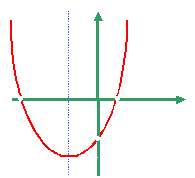 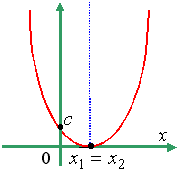 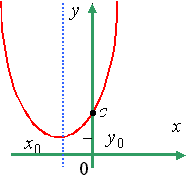 А
Б
Ә
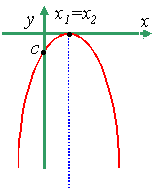 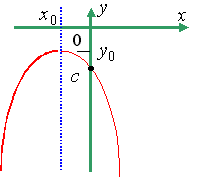 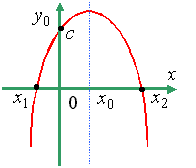 Г
Д
В
1) у = -х²-3х-3      2) у = х²+4х-5     3) у = х² -2х+1
4) у = х²+5х+ 7      5) у = - х² +2х-1    6) у = - х²+4х+5
Теңсіздікті шешіңдер:
х²-3х-4<0